January 2012
Project: IEEE P802.15 Working Group for Wireless Personal Area Networks (WPANs)

Submission Title: [IEEE 802.15 Positive Train Control Activities]	
Date Submitted: [26 January 2012]	
Source: [Jon Adams] Company [Lilee Systems]
Address [2905 Stender Way, Suite 78, Santa Clara CA, 95054 USA]
Voice:[+1 480.628.6686], FAX: [Add FAX number], E-Mail:[jonadams@ieee.org]	
Re: [If this is a proposed revision, cite the original document.]
[If this is a response to a Call for Contributions, cite the name and date of the Call for Contributions to which this document responds, as well as the relevant item number in the Call for Contributions.]
[Note: Contributions that are not responsive to this section of the template, and contributions which do
not address the topic under which they are submitted, may be refused or consigned to the “General Contributions” area.]	
Abstract:	[Overview of the 802.15 PTC Group and the IEEE process, for presentation to the Association of American Railroads’ Wireless Communications Committee. ]
Purpose:	[Intention of this document is to inform AAR WCC of the IEEE PTC activities and to solicit participation.]
Notice:	This document has been prepared to assist the IEEE P802.15.  It is offered as a basis for discussion and is not binding on the contributing individual(s) or organization(s). The material in this document is subject to change in form and content after further study. The contributor(s) reserve(s) the right to add, amend or withdraw material contained herein.
Release:	The contributor acknowledges and accepts that this contribution becomes the property of IEEE and may be made publicly available by P802.15.
Jon Adams, Lilee Systems
January 2012
IEEE Positive Train Control ActivitiesAssociation of American Railroads Wireless Communications Committee26 January 2012
Jon Adams, MSEE
Senior Member, IEEE
Chair, IEEE 802.15 Positive Train Control Study Group
jonadams@ieee.org
Jon Adams, Lilee Systems
January 2012
New Applications Breed Uncertainty
Don’t know what we don’t know
3GPP (worldwide cellular standard)
First 3G specification, Release-99, 7 full specification releases since then
Far broader application space, more spectrum usage than was originally imagined
IEEE 802.11
First release in 1997, growth of application space has driven 25 amendments in 14 years
Current top speed approaching 1 Gbps (1000x increase)
Many others (ZigBee, Wired/Wireless HART, CANbus, Ethernet, and more)
Challenging to predict future use based on current expectation
Average service life of radio equipment in rail and transit applications is in excess of 10-15 years
System design may remain in place for 20-25 years
Standardization vital for long-term success
Over-the-air protocol,  medium access control, network “hooks”
Increase competition, ensure supply
Improve interoperability and rapid improvement as issues are discovered or new needs identified
Jon Adams, Lilee Systems
January 2012
What are Standards?
Fundamental building blocks for product development by establishing consistent protocols that can be universally understood and adopted
Published documents that establish specifications and procedures designed to ensure the interoperability and reliability of the materials, products, methods, and/or services

Standards are good for the customer
Help fuel compatibility and interoperability
Simplify system deployment and maintenance
Make it easier to understand and compare competing products

Standards are good for the vendor
Don’t have to waste resources creating multiple custom solutions
Allows focus of resources on value-added functions and features that differentiate
Can reduce cost of fabrication, test, certification, marketing and support

Standards help ensure that the requirements of interconnectivity and interoperability can be met
Standards allow interested parties to vet independently quality and performance, and to propose to to improve
The best standards are the ones created in the light, by a variety of experts, with full transparency
Jon Adams, Lilee Systems
January 2012
What is the IEEE?
Institute of Electrical and Electronic Engineers
World’s largest professional association
Over 400,000 members in 160 countries
Over 100,000 student members
333 sections in 10 geographic regions
45 Societies and Councils
1,300 standards and projects under development
More than 150 transactions, journals and magazines
Nearly 3 million documents in online library
Over 125 years of driving technical standards
Jon Adams, Lilee Systems
January 2012
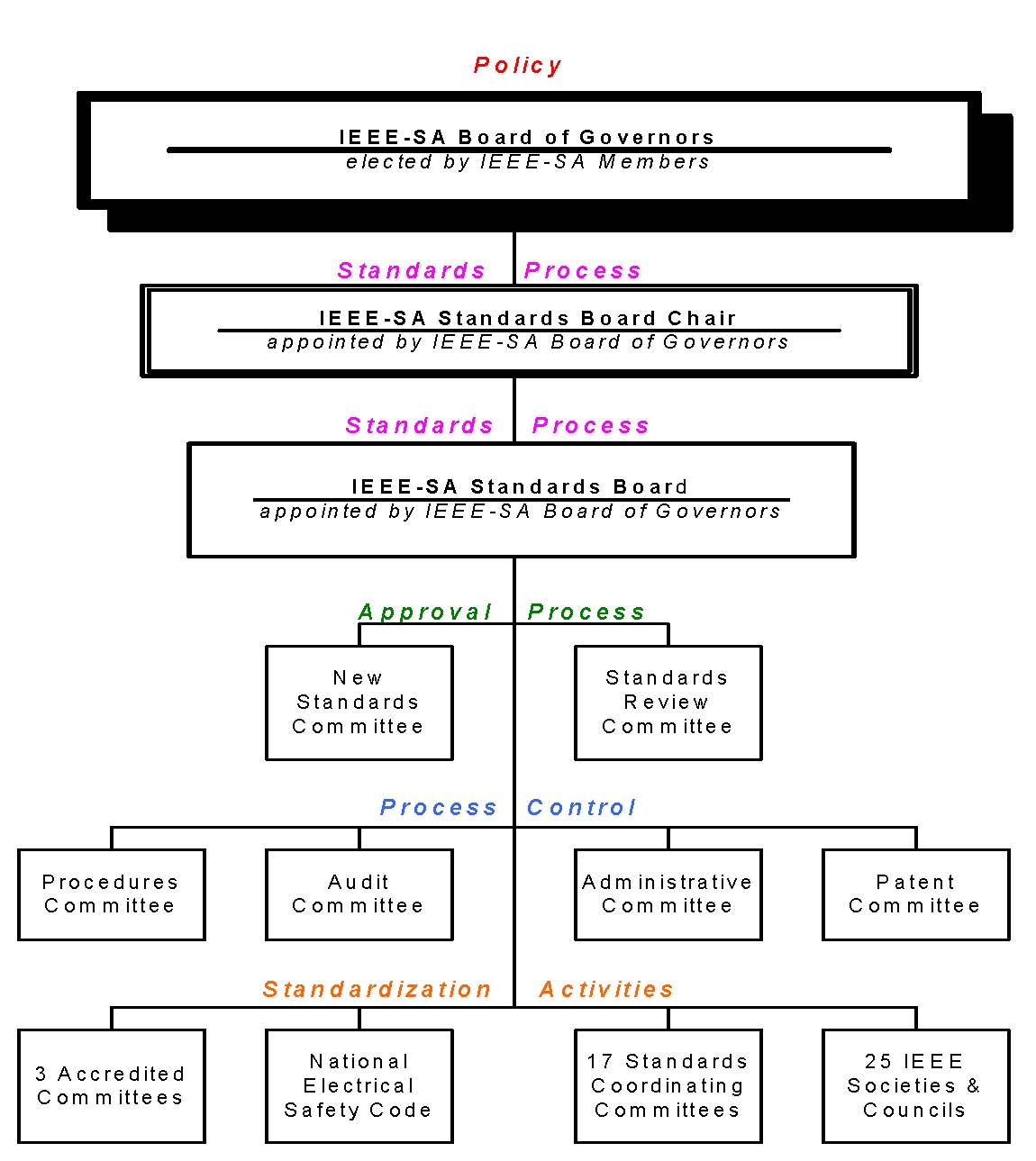 IEEE Standards
Organization
aka RevCom
aka NesCom
IEEE 802 is here:
a standards committee 
formed by the 
Computer Society
Jon Adams, Lilee Systems
January 2012
Standards Development Lifecycle
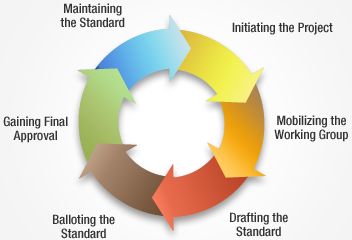 IEEE groups maintain hundreds of active standards
Jon Adams, Lilee Systems
January 2012
Principles of the Process
Due process – procedures are publicly available and followed consistently
Consensus – requiring agreement of a majority or supermajority – for technical decisions generally 75%
Openness – ensuring materially interested and affected parties can participate
Balance – representation from all interested parties without overwhelming influence from any one party
Right of appeal – ensures due process
Process and Procedures at http://grouper.ieee.org/groups/802/15/pub/Rules.html
Jon Adams, Lilee Systems
January 2012
IEEE 802 LAN/MAN Standards Committee
LAN (Local Area Network) and MAN (Metropolitan Area Network) focus
32-year successful history of creating world’s most used networked wired and wireless standards
Formal, coordinated, transparent, open and consensus-based process
Participation is by individual contributor, not by company
Six face-to-face meetings per year to allow sufficient vetting and promote timely development
Voting rights maintained only through active participation
Broad international participation
Primarily physical and link layers of network stack
OSI Reference 
Model
Application
Presentation
Session
Transport
Network
Data Link
IEEE
802
Physical
Medium
Jon Adams, Lilee Systems
January 2012
All Those Dots – A Decoder Ring
IEEE 802.1      Bridging (networking) and Network Management
IEEE 802.2      Link Layer Control
IEEE 802.3      Ethernet
IEEE 802.5      MAC layer for Token Ring
IEEE 802.11 a/b/g/n/… Wireless Ethernet (WLAN) & Mesh (Wi-Fi certification)
IEEE 802.15     Wireless PAN (Bluetooth, ZigBee, Smart Grid)
IEEE 802.16     Broadband Wireless Access (WiMAX certification)
IEEE 802.17     Resilient packet ring
IEEE 802.18     Radio Regulatory TAG
IEEE 802.19     Coexistence TAG
IEEE 802.20     Mobile Broadband Wireless Access
IEEE 802.21     Media Independent Handoff
IEEE 802.22     Wireless Regional Area Network (TV White Spaces)
IEEE 802.23     Emergency Services
Jon Adams, Lilee Systems
January 2012
Why IEEE 802.15?
802.15.1 Bluetooth (1999)
802.15.4 (2003, 2006)
Has become the most used standard for industrial, commercial control and sensing applications
Accepted as ISO/IEC Standard 8802-15-4
Used by the ZigBee Alliance, ISA-100, Wireless HART, IETF (6LoWPAN), others
Released version IEEE 802.15.4 (2009), with (2011) coming soon
Jon Adams, Lilee Systems
January 2012
Recent 15.4 Amendments
802.15.5e MAC Enhancements
Industrial process control, Smart grid, Factory automation
Highly deterministic wireless systems with sophisticated timeslotting methods
802.15.4g Smart Utility Network
Wireless connectivity for secure, large-scale, wide-area utility networks
Licensed and license-free bands, flexibility in channel widths, bandwidths, data rates
Ranges of tens of km
802.15.4k Low-Energy Critical Infrastructure Monitoring
Point to multi-thousands of point for critical infrastructure monitoring (bridges, buildings, canals, etc.)
Large number of widely dispersed end points with challenging propagation environments
Low energy operation for energy harvesting, minimizes network traffic and device wake durations
802.15.4m TV White Space Devices
Chartered to specify new PHY to add functionality meeting TV white space regulatory requirements 
Supports typical data rates from 40 to 2000 kb/s
Designed for optimal and power efficient device command and control applications
Jon Adams, Lilee Systems
January 2012
IEEE 802.15.4 Basic Architecture
Unique 64-bit extended IEEE address or allocated 16-bit short address
Deterministic time slotting
Ability for network beacons
Carrier sense multiple access with collision avoidance (CSMA-CA)
Fully acknowledged protocol for transfer reliability
Channel energy detection
Link quality indication
Selection of bandwidths, data rates, modulation methods, coding, error correction or detection
Tools for network formation and management
Node and service discovery
Fast handoff, accommodates rapidly changing network membership
Ability for precision ranging and location
Layered Structure
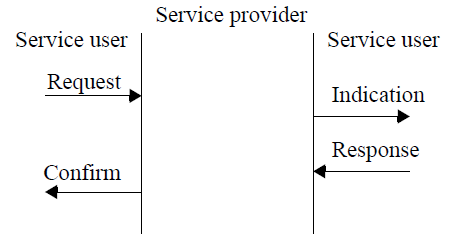 Service Primitives
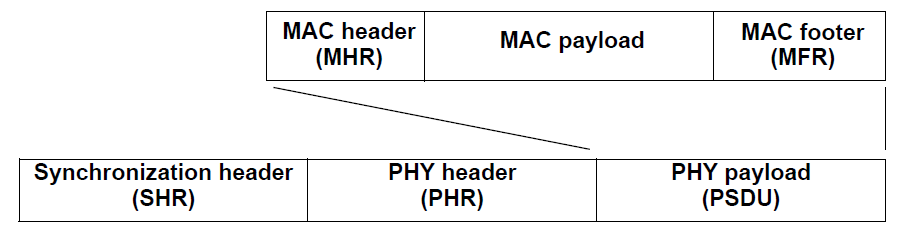 Frame Structure
Jon Adams, Lilee Systems
January 2012
Included Deterministic Frame Structures
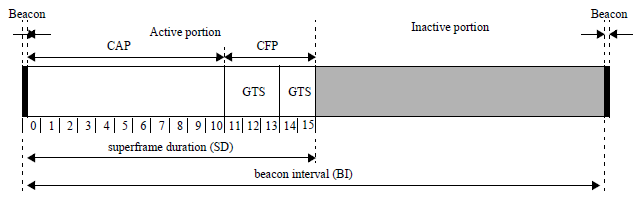 Traditional Superframe
DSME Multi-Superframe
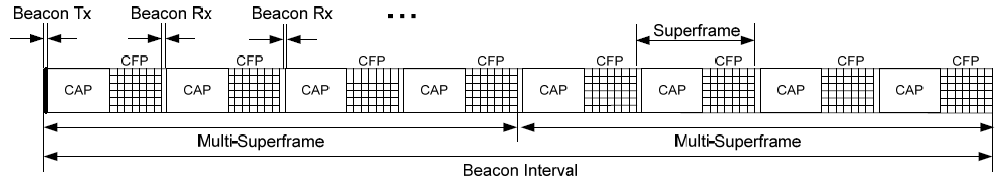 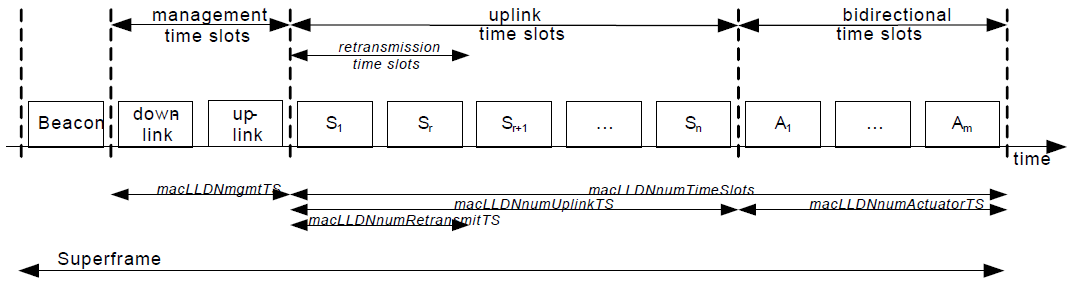 Low Latency Deterministic
Jon Adams, Lilee Systems
January 2012
Basic Network Primitives
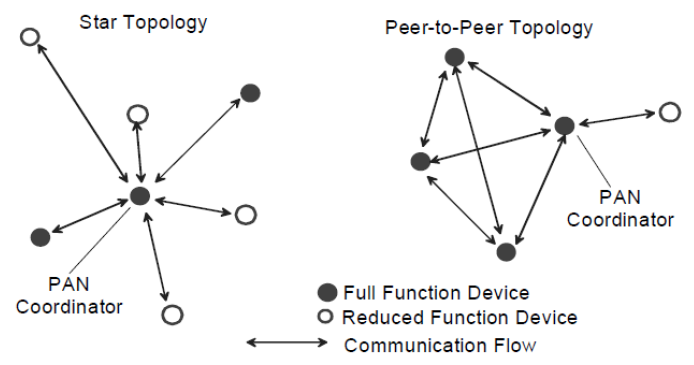 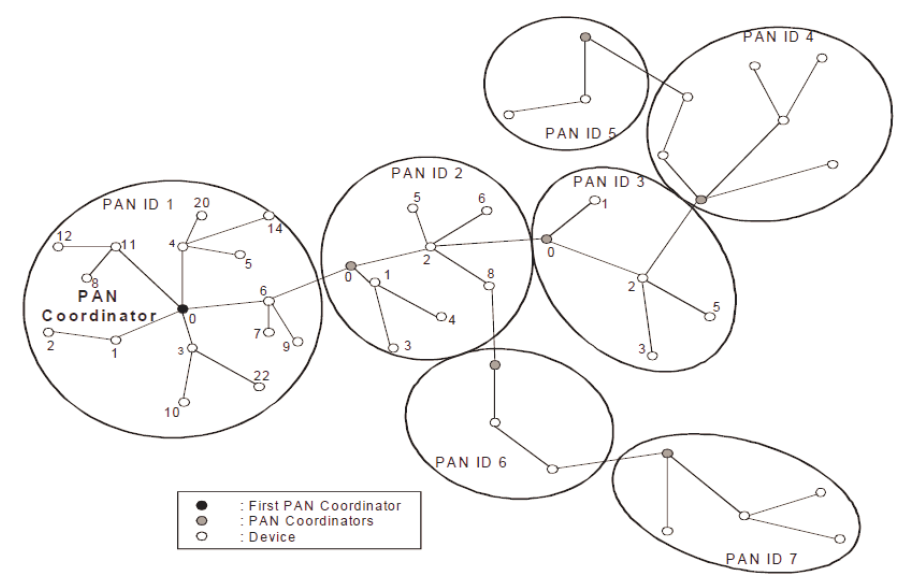 Jon Adams, Lilee Systems
January 2012
Standards Development Lifecycle
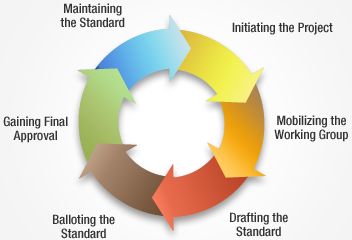 4 Months
Jon Adams, Lilee Systems
January 2012
Where IEEE Work Fits In
Communications between
Train and Wayside
Train and Network Infrastructure
Wayside and Network Infrastructure
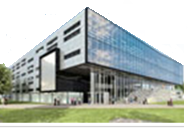 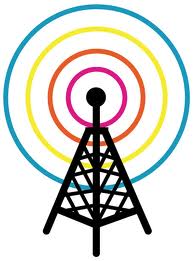 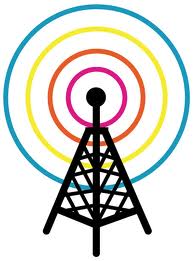 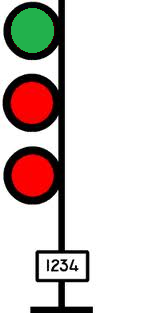 Network Control Center
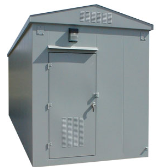 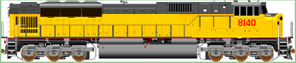 Jon Adams, Lilee Systems
January 2012
Substantive and Growing Participation
Siemens
US DOT
Sunrise Micro
US DOT FTA
Samsung Information Systems America
The Ohio State University
Electronics and Telecommunications Research Institute (Korea)
US DOT Volpe
Safetran
Union Pacific RR
LG Electronics
Notor Research
CalAmp
Rail Safety Consulting
Institute for Infocomm Research
National Taiwan University
Qualcomm
Freescale
Kyocera
Interdigital
Tensorcom
Analog Devices
CSX
National Technical Systems
Parsons Brinckerhoff
Bombardier Transportation
Rohde and Schwarz
Electronics and Telecommunications Research Institute
Korea Railroad Research Institute
Lilee Systems
The Boeing Company
Semtech
Vinnotech
Noblis
Research Institute of Electrical Communication, Tohoku University
Beijing University of Posts and Telecommunications
NXP
Verizon
Authentec
Sensus
TU Braunschweig
Via Technologies
Halcrow
US DOT FRA
Philips
Astrin Radio
China Academy of Telecommuncations Research
Gannett Fleming
GE
Jon Adams, Lilee Systems
January 2012
Purpose
To add new operating frequency bands and address mobility requirements for IEEE 802.15.4 wireless networks intended for information exchange, and command and control applications
May be used to establish an open standard for the wireless link for locomotive-wayside, locomotive-network infrastructure, and network infrastructure-wayside communications on rail signal and control systems
Jon Adams, Lilee Systems
January 2012
Scope
This amendment specifies a physical layer (PHY) for IEEE 802.15.4, and medium access control (MAC) changes needed to support this PHY, for use in equipment intended to meet the United States (US) Positive Train Control regulatory requirements and similar regulatory requirements in other parts of the world
Enables operation in licensed or license-free radio frequency bands below 6 GHz
Accommodates transmit power levels greater than the 1 W typical of Part 15 devices
Meets performance requirements at speeds up to 600 km/h
Supports radio ranges on the order of 70 km
Allows operation in contiguous or non-contiguous channel bandwidths as narrow as 5 kHz
Supports data rates up to 1 Mbps with flexible and robust quality of service
Provides modulation methods and spectral characteristics consistent with local regulatory requirements
Accommodates rapidly changing network membership
Jon Adams, Lilee Systems
January 2012
PTC Schedule
Study Group
Approval of Study Group			Nov 2011
Completion of PAR/5C Docs			Jan 2012
Approval of PAR/5C Docs			Jan 2012
Preparation for Task Group Phase
Call for Applications				Dec 2011
Completion of Call for Applications		Mar 2012
Approval of PAR/5C by NESCOM and 802 EC	Apr 2012
Proposal Effort
Technical Guidance Document			May 2012
Call for Proposals				May 2012
Preliminary Proposals				July 2012
Final Proposals				Sep 2012
Adopt Baseline				Nov 2012
Drafting
Preliminary draft				Jan 2013
Final draft (ready for WG Letter Ballot)		July 2013
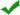 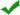 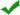 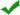 ON PLAN
ON PLAN
DRAFTING
Jon Adams, Lilee Systems
January 2012
Active Meeting Schedule
Teleconferences
Weekly at 1300 Pacific/1600 Eastern (US)
Open to all, no cost to participate or monitor
Info at http://www.ieee802.org/15/ or email jonadams@ieee.org
Face-to-Face Meetings in 2012
IEEE 802 Plenaries
March (Waikoloa); July (San Diego); November (San Antonio)
IEEE 802.15 Interims
May (Atlanta); September (Palm Springs); January (2013) (Vancouver BC)
Jon Adams, Lilee Systems
January 2012
Summary
Standards
Good for the customer and for the vendor
Fuels compatibility and interoperability
Simplifies product development
Speeds time-to-market
Easier to understand and compare competing products
IEEE
Over 1,300 standards and projects
Billions of devices use IEEE standards in multiplicity of applications and markets, from mission-critical to industrial to commercial to consumer
802.15.4 PTC Group
15.4 already an accepted ISO/IEC standard
PTC functionality will be added rapidly
Over 46 entities, 70 participants, and growing
JOIN WITH US!
Jon Adams, Lilee Systems
January 2012
Backup Material
Jon Adams, Lilee Systems
January 2012
Voting and membership
Voters have responsibility to vote on letter ballots
Three levels of voting occur in IEEE 802 standards development:
Sponsor ballot 
Open to all interested parties
Via IEEE SA-membership or paying a per ballot fee
Participation requires an IEEE Web Account
Working group 
Requirements on next page
Task force or task group
Requirements vary – consult Working group
Jon Adams, Lilee Systems
January 2012
Acquiring Working Group voting membership
Participating at a meeting = at least 75% presence.
For a new Working Group, persons participating in the initial meeting become members.
For an existing Working Group, after attending 2 of last 4 plenary sessions or 1 plenary and 1 interim, membership starts at the next plenary attended. 
May require submitting a letter of intent.
Jon Adams, Lilee Systems
January 2012
Retaining Working Group voting membership
Participate in 2 of the last 4 plenary sessions
An interim may substitute for one of the 2 plenary sessions
Return working Group letter ballots
Membership may be lost for failing to respond or responding abstain for reason other than “lack of technical expertise” to 2 of the last 3  ballots
Jon Adams, Lilee Systems
January 2012
Affiliation
IEEE-SA Standards Board By-Laws, Section 5.2.1.5
http://standards.ieee.org/guides/bylaws/sect5.html
Disclosure of Affiliation
“Every member and participant in a working group, Sponsor ballot, or other standards development activity shall disclose his or her affiliation.”
What is “Affiliation”
“An individual is deemed "affiliated" with any individual or entity that has been, or will be, financially or materially supporting that individual's participation in a particular IEEE standards activity. This includes, but is not limited to, his or her employer and any individual or entity that has or will have, either directly or indirectly, requested, paid for, or otherwise sponsored his or her participation.”
Affiliation and participation
“Failure to disclose every such affiliation may result in complete or partial loss of rights to participate in IEEE-SA activities. An individual is not excused from compliance with this policy by reason of any claim of a conflicting obligation (whether contractual or otherwise) that prohibits disclosure of affiliation.”
Jon Adams, Lilee Systems
January 2012
Ground rules
Respect … give it, get it
NO product pitches
NO corporate pitches
NO prices
NO restrictive notices – presentations must be openly available
Jon Adams, Lilee Systems
January 2012
IEEE 802 standards development life cycle – part 1
Call for Interest 
(CFI)
NesCom &
Standards Board
review
Standards Board
approval
Adequate interest?
Study Group
Investigates forming 
a project
Produce PAR and
5 Criteria
Start work in Working Group
Working Group
and EC review
EC approves
Forward PAR to NesCom
Jon Adams, Lilee Systems
January 2012
IEEE 802 standards development life cycle – part 2
Review proposals
Review ballot
Comments
modify draft as needed
Changes or new disapproves?
Material selected?
Create and refine draft
Recirculate changesand disapprovecomments
Draft complete?
No changes and no newdisapproves, 75% approve andWorking Group approves, forward to sponsor ballot
Working Group
ballot
Jon Adams, Lilee Systems
January 2012
IEEE 802 standards development life cycle – part 3
Request EC approve forwardto sponsor ballot
Request EC approve
 forward to RevCom
EC approval?
RevCom approval
Sponsor ballot
Changes or new disapproves?
Standards Board
 approval
Review ballot
comments, modify draft as needed
No changes and no newdisapproves, 75% approve
Prepare for publication
Published standard
Jon Adams, Lilee Systems
January 2012
Standards life cycle – part 4
Maintain the standard
Keep the standard current by producing amendments and corrigenda (corrections)
Renew the life of the standard with reaffirmation or revision
If standard becomes out of date or disused, withdraw it
Jon Adams, Lilee Systems